Establish a Concrete ERP Foundation
Getting your ERP project off the ground starts with a stakeholder-aligned blueprint.
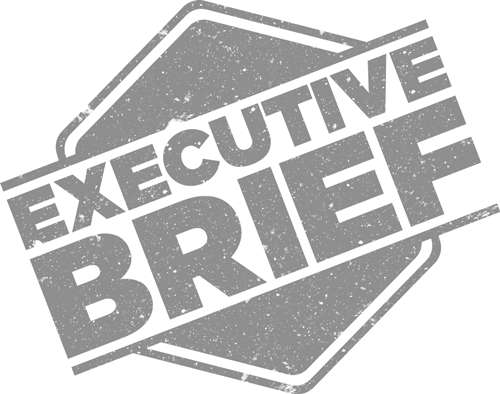 ANALYST PERSPECTIVE
Don’t be afraid of ERP.  There actually is a formula for success.
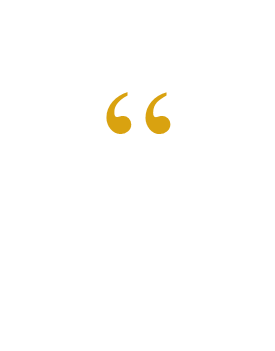 An ERP project is a business transformation that involves the entire organization. Rather than fear it, consider it an opportunity to optimize processes, connect disparate systems, and provide meaningful workflow for end users and real-time information for management. 
Even though the ERP industry is being influenced by cloud, mobile, data, and analytics disrupters, its primary purpose as a control system to support business processes has not changed.  ERP’s maturity means you can leverage best practices and lessons learned. 
To successfully select, implement, and fully realize ERP benefits, start with a stakeholder-aligned blueprint with clearly defined process boundaries and success metrics.
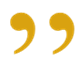 Suanne McGrath-Kelly, CPA CMA CMC 
Senior Director, Enterprise ApplicationsInfo-Tech Research Group
Framing the project
IT Application Director/ Manager
VP of IT
CIO
CFO
Create a strategic foundation that sets the ERP up for success; set realistic expectations and identify critical success factors.
Align the goals, objectives, and metrics of your ERP initiative with organizational objectives to maximize the potential for full benefits realization. 
Involve your stakeholders early and often by assigning clear roles and accountability.
Obtain a conceptual understanding of the ERP future state 
Understand their roles and responsibilities
Action plan
Directors/Managers of ERP-affected business functions, e.g. Finance and Operations
Business analysts responsible for ERP functions and/or processes
Architects working on IT infrastructures
Executive summary
If you do not have top management support, do not proceed with an ERP project. 
At many points in an ERP project, you will be asked why you are doing it. You need to have a compelling case that is supported by the business and aligned with strategic business objectives. 
ERP should be a business-led / IT-supported initiative. Assign process ownership and ensure the project team has the resources and capabilities to execute and support the ERP system.
Organizations often do not know where to start with an ERP project. They focus on tactically implementing the technology but ignore the strategic foundation that sets the ERP system up for success. The outcome of an ERP project is completely dependent on establishing and maintaining a stakeholder-aligned foundational blueprint.
ERP projects impact the entire organization – they are not limited to just financial and operating metrics. The disruption is felt during both implementation and in the production environment.
Missteps early on can cost time, financial resources, and careers.  Roughly 55% of ERP projects reported being over budget, and two-thirds of organizations implementing ERP realized less than half of their anticipated benefits.
Obtain organizational buy-in for the ERP project and secure top management support.
Set clear expectations for the ERP project and establish stakeholder-aligned guiding principles and critical success factors.
Build an ERP operating model/business model that identifies process boundaries and scope, and prioritizes requirements.
Ready the organization for the ERP project by assessing stakeholder involvement, change impact, risks, and opportunities.
Develop SMART metrics to gauge the success of the ERP project.
Enterprise resource planning (ERP) overview
Record to Report
WHAT IS ERP?
Plan to Perform
Hire to Retire
Enterprise resource planning (ERP) systems facilitate the flow of information across business units. It allows for seamless integration of systems and creates a holistic view of the enterprise to support decision making. 

In many organizations, the ERP system is considered the lifeblood of the enterprise. Problems with this key operational system will have a dramatic impact on the ability of the enterprise to survive and grow. 

An ERP system: 

Automates processes, reducing the amount of manual, routine work.
Integrates with core modules, eliminating the fragmentation of systems.
Reporting centralizes information from multiple parts of the value chain to a single point.
Market to Order
Quote to Cash
ERP
Idea to Offering
Procure to Pay
Forecast to Delivery
Issue to Resolution
Acquire to Dispose
Snapshot of the ERP market
The ERP market grew to over $25 billion in 2014.
#1
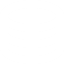 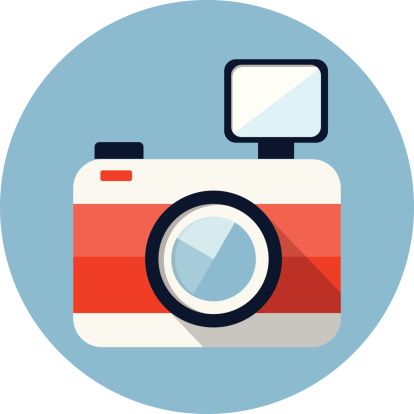 There will be MORE extensive ERP integration with enterprise software systems.
SAP leads the ERP market with 24% market share.
Cloud Trend
SaaS software will equal approximately $106 billion in 2016. 

The SaaS market will grow 20% in 2016.
2018 
30% of service-centric companies will move their ERP to the cloud.
THE SPIKE IN MULTI-CLOUD STRATEGIES WILL CONTINUE…
Source: Business-Software.com
Management support is the biggest critical success factor for ERP implementations
Effective top management support comes from establishing a steering committee that is highly committed and dedicated to the ERP project. This team needs to have representation from across the organization to build the case for ERP and oversee the implementation.
Effective Top Management
Provides leadership
Provides the necessary resources
#1
Source: Critical Success Factors of ERP Implementations - An Analysis
An ERP project will fail to deliver on the anticipated benefits without the proper ERP foundation
PERCENTAGE OF BENEFITS REALIZED
40% of organizations realize less than 30% of their expected benefits. 
In many cases, ERP expectations are not realistic. 
Many organizations fail to identify appropriate ERP objectives and metrics.
Top 5 Benefits of Establishing an ERP Foundation
A clear direction for the ERP project
Increased project buy-in and user adoption
Alignment with organizational goals
ERP metrics to measure success pre- and post- deployment
Cost and time savings in vendor selection and ERP implementation
TIME TO RECOUP COSTS
Over 50% of organizations cannot quantify cost recovery on ERP projects. 
A, unclear payback period is related to poor planning.
Organizations tend to overlook the importance of identifying success metrics, which causes significant difficulty quantifying the benefits.
Source: Panorama Consulting
Many ERP challenges can be addressed with upfront planning and a structured approach
STATISTICS
THE CHALLENGE
ERP projects are long, complex, and costly initiatives for any organization. They drive massive changes to the way people work and the data that is used. 

ERP systems touch every aspect of the organization, which has an exponential impact in the event of failure.

The real cost of an ERP failure can be your career!
In the past four years, the average ERP implementation has cost $6.5 million and lasted roughly 16 months.
54% of ERP projects exceeded their budgets 

72% of ERP projects did not meet their scheduled deadlines

66% of organizations received less that 50% of their anticipated benefits
Source: Panorama Consulting
THE SOLUTION
Three Biggest Challenges
In order to avoid extensive challenges and failures, organizations must take time upfront to assess their readiness and create a solid ERP foundation.
31%
31%
19%
Lack of Qualified Talent
Business/IT Alignment
Less system functionality than originally defined
Source: TekSystems
An ERP foundation will develop a common understanding between business and IT stakeholders
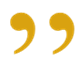 Organizations often buy a tool without understanding how they should use it. Before you invest in ERP, you need to understand where you are today and where you want to go. If the readiness isn’t there and you can’t execute the project properly, the software won’t help. 
			   – Boris Znebel, VP, Second Foundation
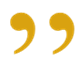 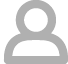 People
Objectives of an ERP Foundation Blueprint:
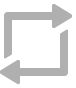 Processes
Introduce ERP concepts and set expectations 
Define process boundaries and functional scope
Understand current state, gaps, and opportunities
Validate and prioritize high-level ERP requirements
Identify desired target state and develop ERP operating model
Determine project guiding principles and critical success factors
Develop stakeholder maps and identify risk mitigation strategies
Align the ERP roadmap with organizational needs and capabilities
Who should be engaged in the ERP project?
What is the scope of the ERP project?
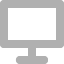 Technology
What is the optimal ERP future state?
Build a concrete ERP foundation using the deliverables created from this blueprint
Elements of an ERP Foundation:
Defined Roles and Responsibilities
Completed Operating Model
Mapped Level 1 Processes
Defined Success Metrics
Finalized ERP Roadmap
Strategy Benefits:
A holistic view of the current IT environment, the future direction, and the initiatives required to achieve the desired future environment.
A nimble, reliable, and efficient response to strategic objectives.
The ERP foundation contains a technology roadmap, stemming from an analysis between current and desired states, while considering objectives and capacity.
A demonstration of how to minimize risk, lower costs, and increase output as well as promote competitive advantage through people, processes, and technology.
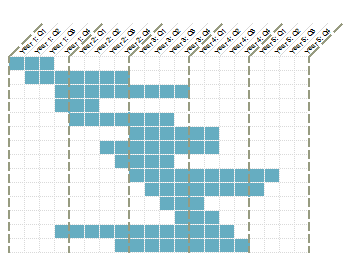 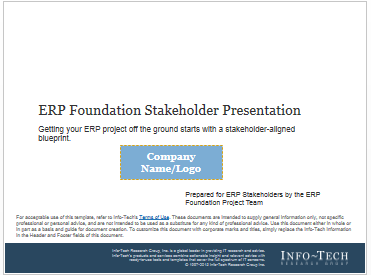 Overall the ERP implementation has gone wonderfully; there have been a few minor surprises but nothing that we couldn’t deal with. By establishing an ERP foundation alongside Info-Tech, we were definitely well prepared.
 – Josh Plamondon, General Manager, Aqua-Pak
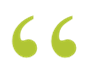 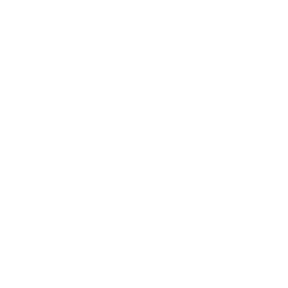 BLUEPRINT TOOLS AND TEMPLATES
ERP Foundation Project Charter Template
ERP Foundation Presentation Template
Process Owner Assignment Guide 
*This blueprint contains additional resources that support the creation of interim deliverables and the execution of project steps.
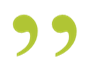 An ERP project is most effective when you follow a structured approach to define, select, implement
Operating Model
Top-down approach
ERP Foundation
Define process strategy, objectives, and operational implications.
Level 1 Processes
Define process boundaries, scope and organization level 
interactions.
Level 2 Processes
Define processes from a functional group perspective and establish communication channels for internal and external interactions.
Level 3 Processes
Define processes from a functional role perspective and establish communication channels for internal and external interactions.
Functional Specifications; Blueprint and Technical Framework
Refine how the system will support and enable the target process business operations.
Org Structure and Change Management
Re-align org structure and develop change mgmt. strategy to support the future business processes.
Implementation and Transition to Operations
Execute new methods, systems, processes, procedures, and organizational structure.
ERP Optimization and Continuous Improvement
Establish a program to monitor, govern, and improve ERP systems and processes.
*A “stage gate” approach should be used: the next level begins after consensus is achieved for the previous level.
High-growth company establishes a unified ERP strategy and builds a strong ERP business case to present to the board
CASE STUDY
Industry
Source
Software and Electric Utility
Info-Tech Research Group
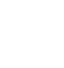 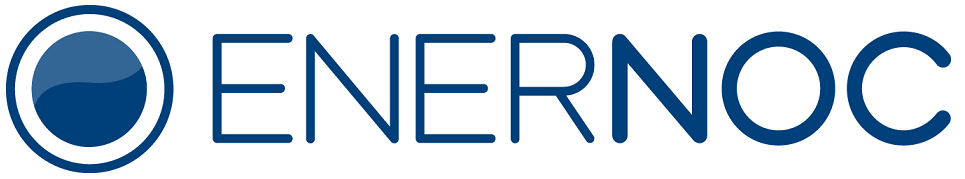 Situation
A high-growth energy intelligence software provider had expanded through a series of acquisitions and needed to create a modern and consolidated technology profile. After a prior false start looking for a replacement for its legacy ERP system, EnerNOC worked with Info-Tech to establish an ERP foundation and select a vendor. 
Challenges
Lack of organizational buy-in on the need for ERP 
Complex business processes across many functional areas 
Limited set of vendors that provided the breadth of functionality 
ERP project funding was contingent on business case approval 
Results 
The core team, comprised of Info-Tech and directors from every major department at EnerNOC, developed an operating model to frame the ERP project. The approach encouraged collective involvement at the outset to get alignment on scope and direction. The team built upon that initial framework to map Level 2 processes, and built an RFP with detailed use cases and scenarios to present to vendors. Info-Tech helped EnerNOC make the business case to select an ERP vendor aligned with the company’s strategy as a global SaaS provider. EnerNOC ultimately secured board approval to proceed with selecting an ERP vendor.
ERP Implementation Readiness
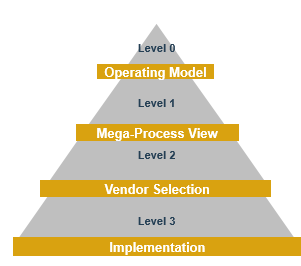 Project Phases
ERP Foundation Workshop
Level 2 Process Mapping/ Requirements Gathering
RFP and Vendor Selection
Business Case Approval
Implementation Planning
Follow Info-Tech’s approach to develop your ERP foundation
Build an Implementation Plan
Introduce ERP
Conduct an Environmental Scan
Create an Operating Model
Structure the Project
Identify drivers, objectives, enablers, and barriers.
Align ERP objectives with the corporate strategy.
Outputs
Identify goals and objectives for the ERP project.
Determine the need for a concrete foundation.
Create a high-level implementation plan.
Obtain stakeholder sponsorship.
Communicate ERP initiatives.
Track metrics.
Outputs
Define ERP mega-processes.
Establish business process owners.
Determine guiding principles and key success metrics.
Conduct stakeholder mapping.
Outputs
Scope the project.
Identify relevant stakeholders.
Build a RACI chart.
Take baseline metrics.
Outputs
Strategic Alignment
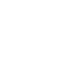 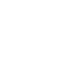 ERP Operating Model
ERP Foundation Project Charter
Implementation Plan
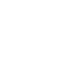 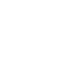 Determine current state of HR processes and systems.
Outputs
Finalize the Blueprint
Map future state.
Outputs
Prepare ERP strategy presentation to gain stakeholder commitment.
Outputs
ERP Current State Map
ERP Future State
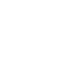 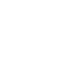 Stakeholder Presentation
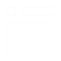 Info-Tech’s enterprise application support framework can guide you through each stage of your ERP project
*ERP success begins with a solid foundation
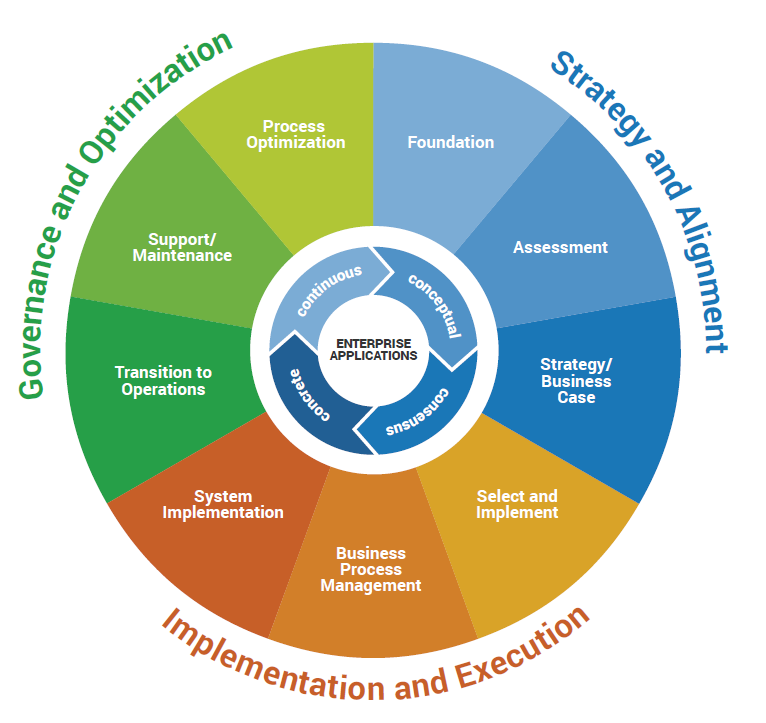 *
ERP is not an end state, it is an ongoing initiative. The disruption is felt before, during, and after implementation as everyone struggles to leverage functionality and maximize the benefits of the investment.
Info-Tech’s blueprints and advisory services ensure you have the tools to support you through each stage in the ERP lifecycle.

Use Info-Tech’s 4C Approach:
Conceptual – start by framing the current state and thoroughly understanding the need
Consensus – obtain buy-in for the strategy and take a structured approach to selection
Concrete – build a business blueprint for implementation of systems and processes
Continuous – monitor the performance of systems and processes
Info-Tech Enterprise Applications Support
Leverage Info-Tech research and resources
Info-Tech offers various levels of support to suit your needs
Value-Added Services
Core Membership
Consulting
Workshop
Guided Implementation
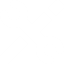 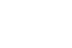 DIY Toolkit
“Our team does not have the time or the knowledge to take this project on. We need assistance through the entirety of this project.”
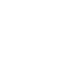 “We need to hit the ground running and get this project kicked off immediately. Our team has the ability to take this over once we get a framework and strategy in place.”
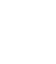 “Our team knows that we need to fix a process, but we need assistance to determine where to focus. Some check-ins along the way would help keep us on track.”
“Our team has already made this critical project a priority, and we have the time and capability, but some guidance along the way would be helpful.”
Diagnostics and consistent frameworks used throughout all four options
Establish a Concrete ERP Foundation – blueprint overview
2. Model Future State
3. Implement and Finalize Deliverable
1. Create ERP Vision
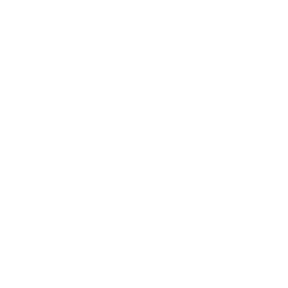 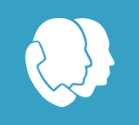 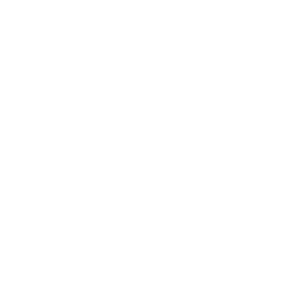 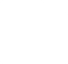 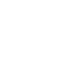 ERP foundation workshop overview
Offsite
Onsite
Contact your account representative or email Workshops@InfoTech.com for more information.
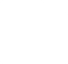 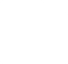 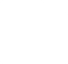 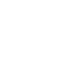 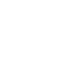 ERP foundation workshop sample outputs
Business model, summarizing environmental factors and business goals
Overview of current systems and gaps
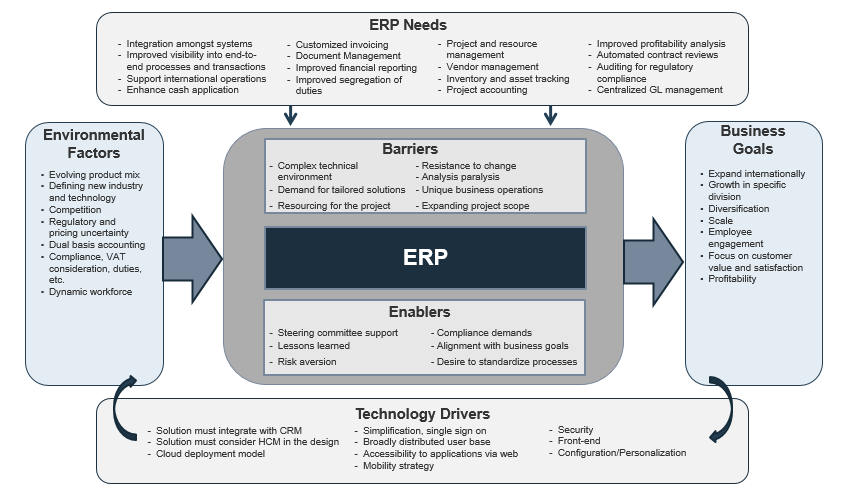 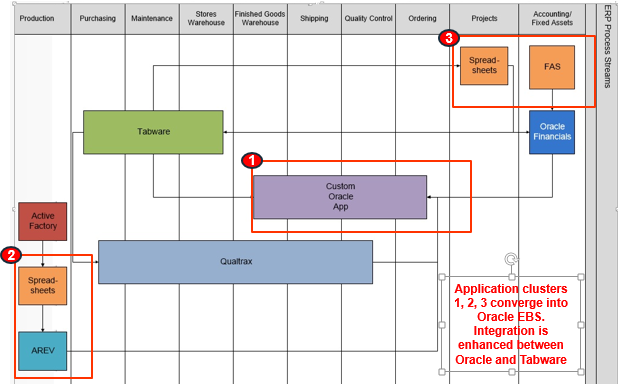 Group discussion on ERP value discipline
High-level roadmap of ERP initiatives
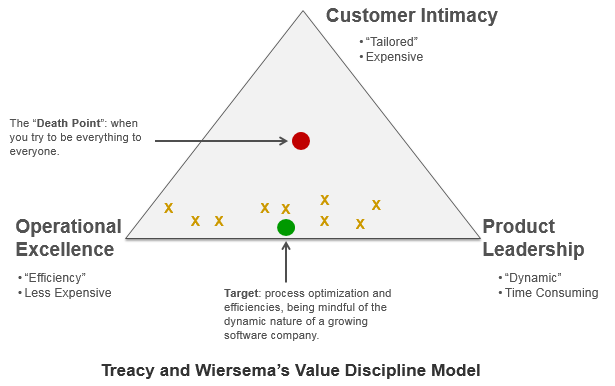 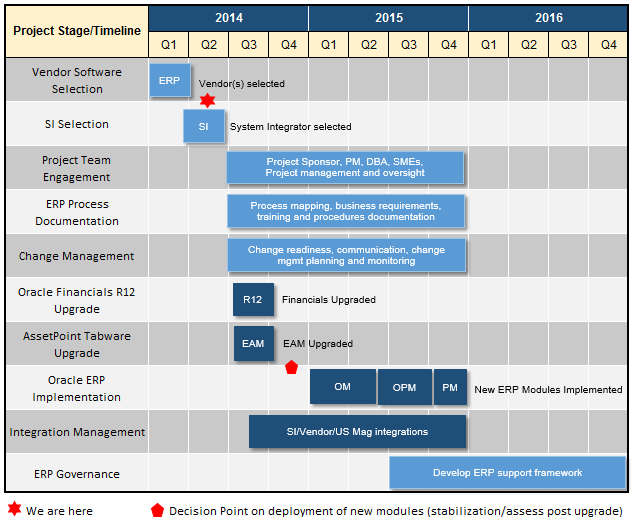 Glossary
Take a minute to review the terminology we use throughout this blueprint.
Use these icons to help navigate this blueprint
Use these icons to help guide you through each step of the blueprint and direct you to content related to the recommended activities.
This icon denotes a slide where a supporting Info-Tech tool or template will help you perform the activity or step associated with the slide. Refer to the supporting tool or template to get the best results and proceed to the next step of the project.
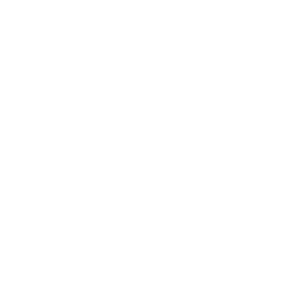 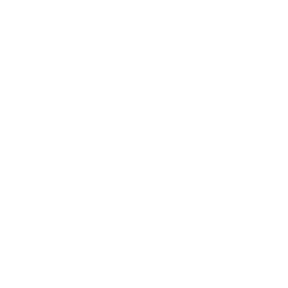 This icon denotes a slide with an associated activity. The activity can be performed either as part of your project or with the support of Info-Tech team members, who will come onsite to facilitate a workshop for your organization.
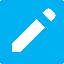 This icon indicates that the organization must complete an activity for a specified project deliverable. The activities have been designed to assist in the completion of the project and ultimately help you build your ERP foundation.